Náhlá srdeční smrt a genetická analýza u mladých jedinců
M. Sepši1, I. Synková2, M. Zeman3, M. Hliboká4, S. Lietava1,  T. Novotný1, P. Kala1

1IKK FN Brno a LF MU Brno 
2ÚLGG FN Brno a LF MU Brno
3ÚSL FN u sv. Anny a LF MU Brno
4LF MU Brno
Deklarace konfliktu zájmů: nemám
Všimli jste si, jak rychle tento slide obyčejně přeskočí na další?
2
Interní kardiologická klinika Fakultní nemocnice Brno a Lékařské fakulty Masarykovy univerzity
Náhlá srdeční smrt
náhlé a neočekávané úmrtí z kardiálních příčin 
výskyt do 1 hodiny od vzniku symptomů
jedinci „s“ anebo „bez“ předchozí známé diagnózy srdeční choroby

Mladí: do 35? 40 let? 
incidence mezi 1.3 and 8.5 na 100 000 žijících osob/rok
Kääb S. Genetics of sudden cardiac death - An epidemiologic perspective. Int J Cardiol. 2017;237:42–4.
3
Interní kardiologická klinika Fakultní nemocnice Brno a Lékařské fakulty Masarykovy univerzity
Arytmické syndromy
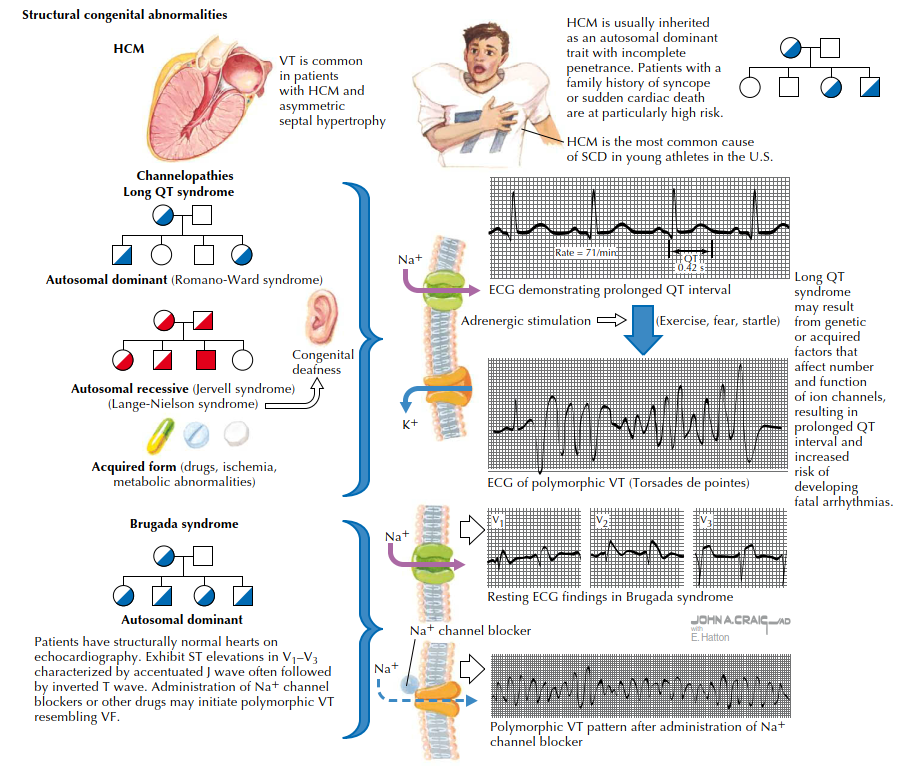 22 %1 – 28 %2  náhle zemřelých
porucha iontových kanálů: LQTS, CPVT
Nebo HKM
1:Behr E et al: Cardiological assessment of first-degree relatives in sudden arrhythmic death syndrome.Lancet 2003 November 1;362(9394):1457-9.
2: Tan HLM et al:  Sudden Unexplained Death: Heritability and Diagnostic Yield of Cardiological and Genetic Examination in Surviving Relatives. Circulation July 12, 2005;112(2):207-13.
4
Interní kardiologická klinika Fakultní nemocnice Brno a Lékařské fakulty Masarykovy univerzity
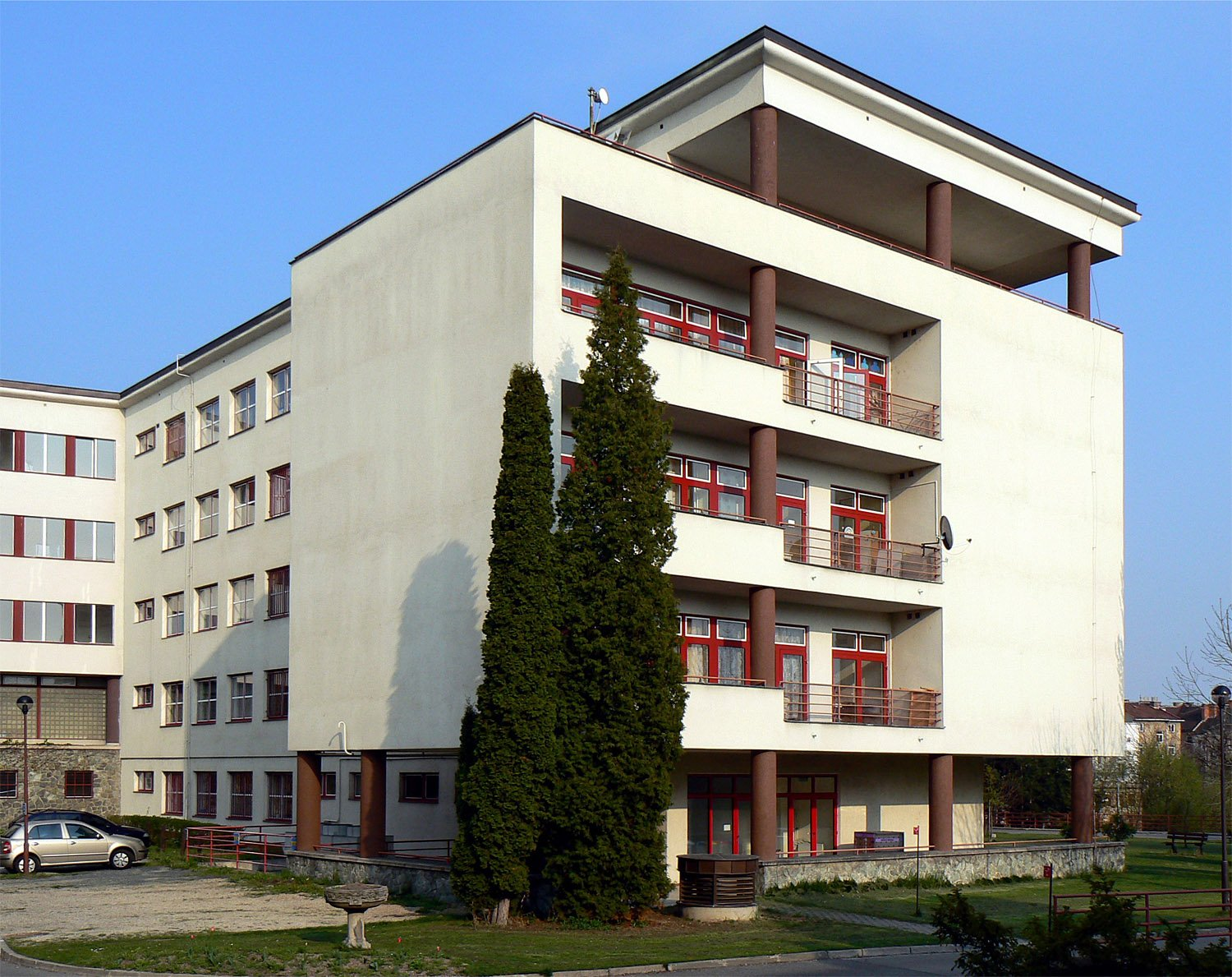 Spolupráce
Soudní lékařství
Kardiologie
Genetika
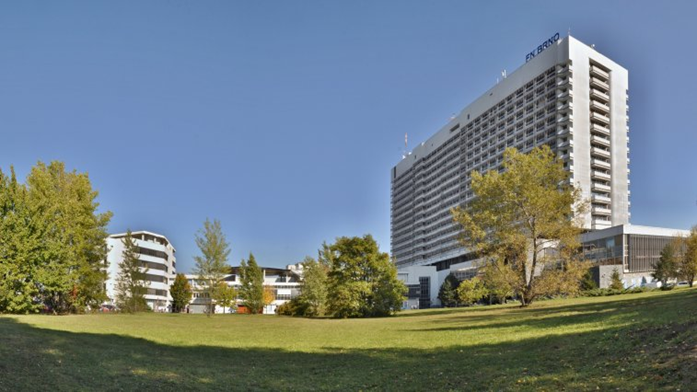 5
Interní kardiologická klinika Fakultní nemocnice Brno a Lékařské fakulty Masarykovy univerzity
Metodika - pitva
Roky 2007-2019
Náhle zemřelí, do 40 let
Rozšířená pitva 
morfologické známky
toxikologie
Histologie
Odběr myokardu na genetickou analýzu
6
Interní kardiologická klinika Fakultní nemocnice Brno a Lékařské fakulty Masarykovy univerzity
Metodika - genetika
2007-2011: LQTS
KCNQ1, KCNH2, KCNE1, SCN5A, KCNE2 , ANK2 
2019: MPS: 140 genů
54 arytmie a kanálopatie
Zbytek kardiomyopatie a další syndromy asociované s NSS
7
Interní kardiologická klinika Fakultní nemocnice Brno a Lékařské fakulty Masarykovy univerzity
Metodika genetika
Extrakce DNA
Sekvenace MiSeq (Illumina, San Diego, CA, USA)
Analýza sekvenovaných dat: Finalist DX 
Hodnocení výsledků: ClinVar, frekvence variant ExAC a/nebo GnomAD
In silico analýza: u MAF<0,01
Klinický dopad: ACMG/AMP 
Verifikace: sangerovo sekvenování
8
Interní kardiologická klinika Fakultní nemocnice Brno a Lékařské fakulty Masarykovy univerzity
Výsledky – zdrojový soubor
12 let: 28 796 pitev úmrtí
3 482 do 40 let

2 633 (75,6 %) trauma
791 (22,7 %) nemoci
58 (1,7 % nebylo možno zjistit)
9
Interní kardiologická klinika Fakultní nemocnice Brno a Lékařské fakulty Masarykovy univerzity
Výsledky – zdrojový soubor
791 zemřelých z chorobných příčin
86 srdeční selhání
26 SIDS

Cílová populace: 112
10
Interní kardiologická klinika Fakultní nemocnice Brno a Lékařské fakulty Masarykovy univerzity
Výsledky – genetika
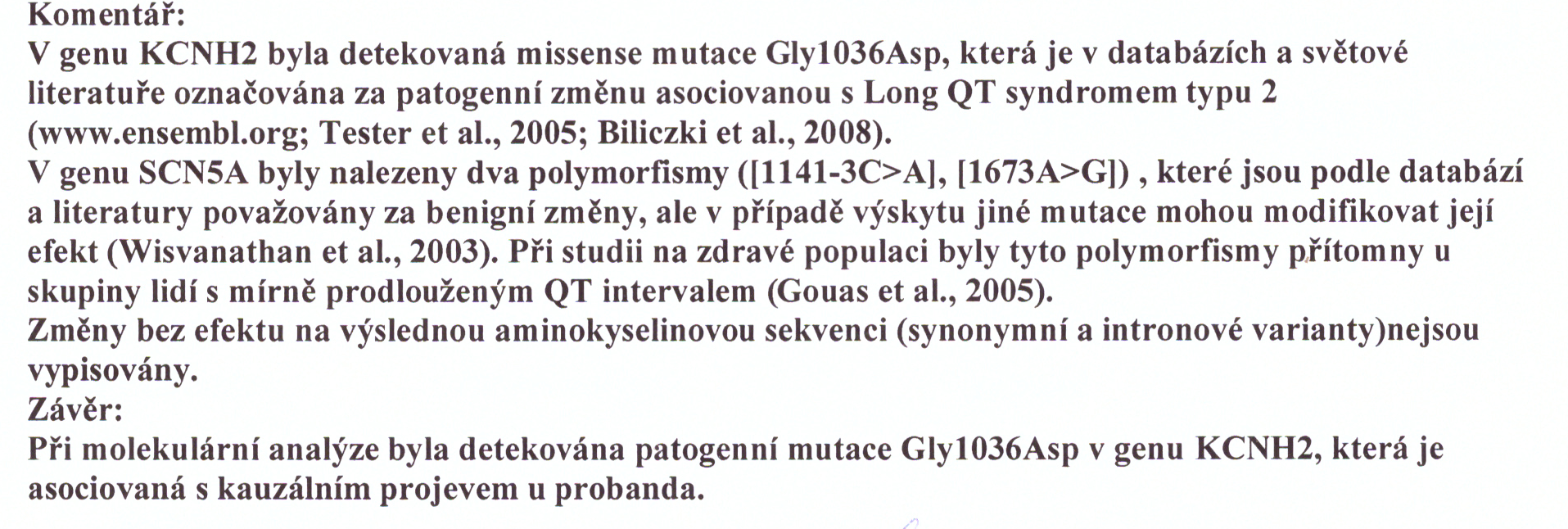 11
Interní kardiologická klinika Fakultní nemocnice Brno a Lékařské fakulty Masarykovy univerzity
Výsledky – genetika 2019
12
Interní kardiologická klinika Fakultní nemocnice Brno a Lékařské fakulty Masarykovy univerzity
Vývoj sekvenačních metod
sekvenace pouze malého počtu genů u pacientů
absence informací o variabilitě lidského genomu „zdravé“ populace
=> nález každé sekvenční varianty s dopadem na strukturu aminokyselinového řetězce byl interpretován jako kauzální („mutace“)
13
Klinika (ústav) Fakultní nemocnice Brno a Lékařské fakulty Masarykovy univerzity
Výsledky sekvenace a interpretace - teď
sekvenační projekty na „zdravé“ populaci přinesly povědomí o vysoké genetické variabilitě i v kódujících oblastech genů
cca 1 SNP (jednonukleotidový polymorfismus) na 1000 nukleotidů 
	=> 3,3 – 5 milionů SNP má každý člověk
! Většina nalezených genetických variant nemá patologický vliv !
Nutnost vzniku klasifikačního a interpretačního systému 
	=> ACMG guidelines
14
Interní kardiologická klinika Fakultní nemocnice Brno a Lékařské fakulty Masarykovy univerzity
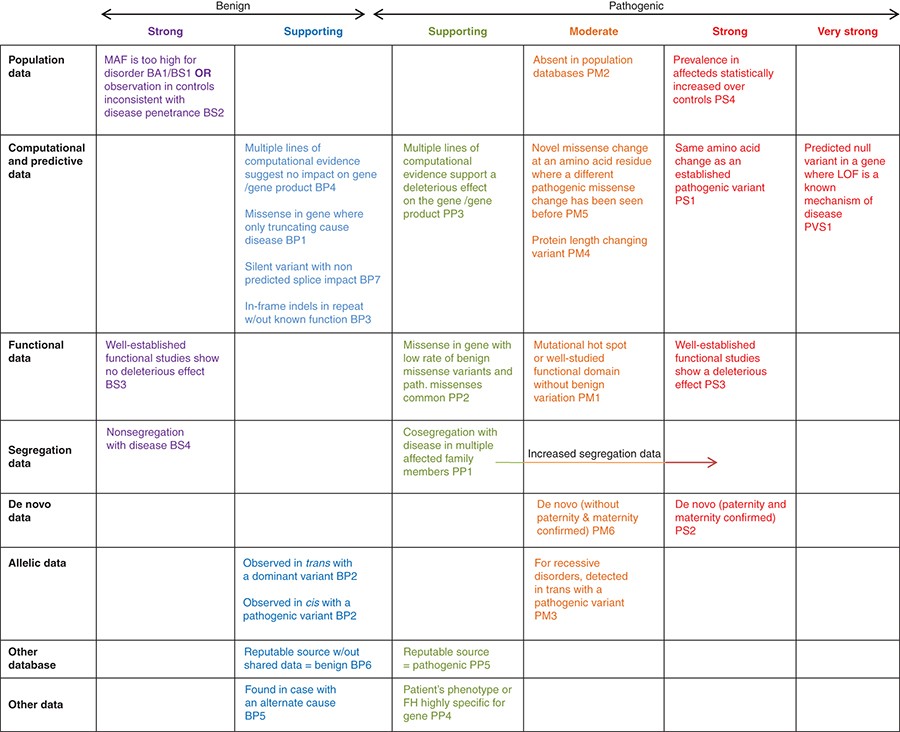 ACMG
28 definovaných kritérií s 	přiřazeným kódem s hodnotou: 
very strong
strong
moderate
supporting
a směřováním: 
benign/pathogenic
15
Klinika (ústav) Fakultní nemocnice Brno a Lékařské fakulty Masarykovy univerzity
Re-evaluating
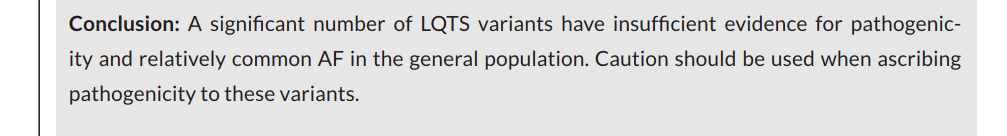 Kaltman JR et al: (2018). Re-evaluating pathogenicity of variants associated with the long QT syndrome. Journal of Cardiovascular Electrophysiology, 29(1), 98–104.
16
Interní kardiologická klinika Fakultní nemocnice Brno a Lékařské fakulty Masarykovy univerzity
Závěr
Genetická analýza: velké množství VUS
 Nutnost funkční analýzy mutace 

 I přesto: molekulární pitva ano
17
Interní kardiologická klinika Fakultní nemocnice Brno a Lékařské fakulty Masarykovy univerzity
Děkuji za pozornost
sepsi.milan@fnbrno.cz
18